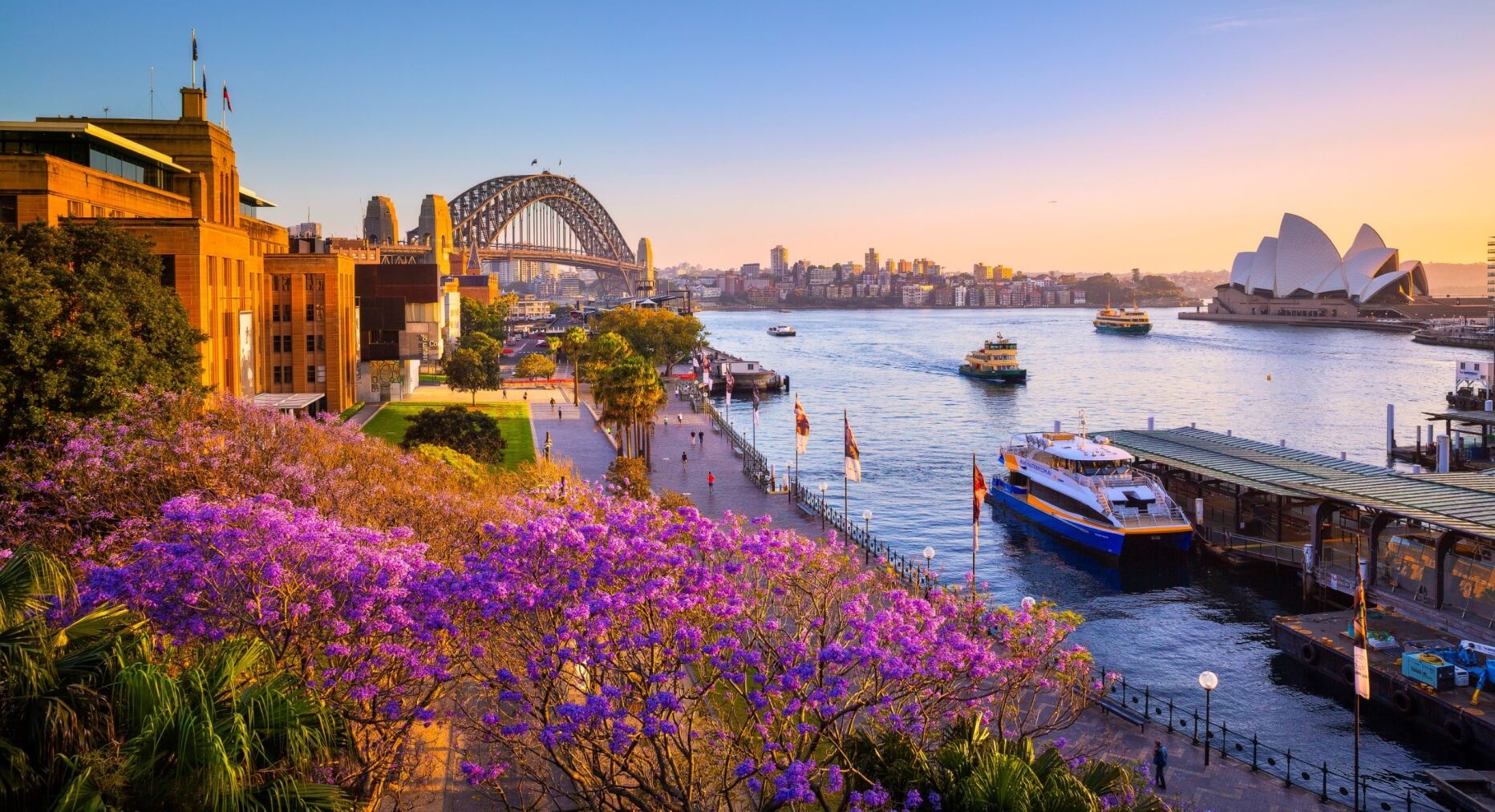 Join us in Sydney
<< EVENT NAME & LOGO >>
Sydney
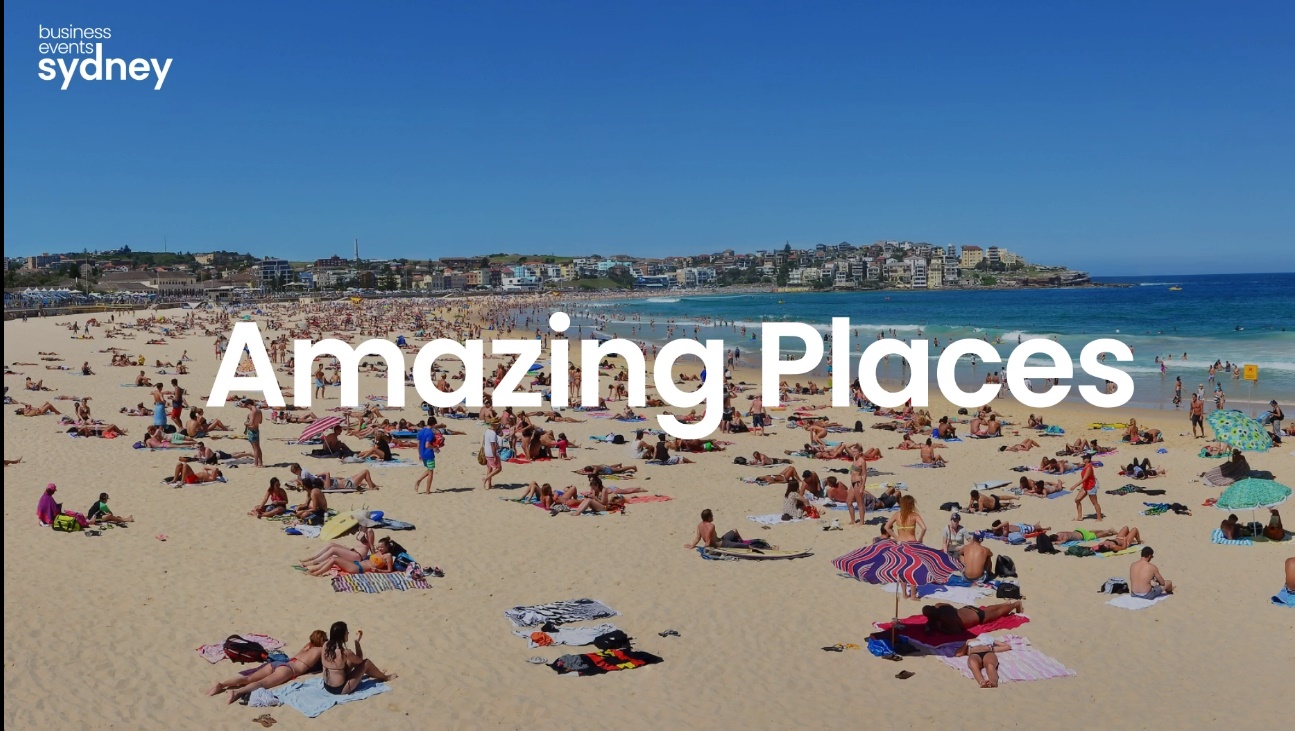 The perfect place to connect, reward and inspire.
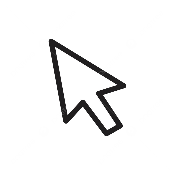 hover & click
Proposed General Chair / Sydney’s Bid Leader
[Name, credentials, affiliations]
[bio / conference hosting credentials]
[Speaker Notes: Click on the icon on the right of the slide to select the required head shot image from your desktop.]
Local organising committee
We have assembled and internationally recognised team of professionals who will bring exceptional depth and breadth in experience and connection in their respective fields.
[Name]
[Role for conference]
[Role/affiliation generally]
[Name]
[Role for conference]
[Role/affiliation generally]
[Name]
[Role for conference]
[Role/affiliation generally]
[Name]
[Role for conference]
[Role/affiliation generally]
[Name]
[Role for conference]
[Role/affiliation generally]
[Details/experience]
[Details/experience]
[Details/experience]
[Details/experience]
[Details/experience]
[Speaker Notes: Click on the icons to select the required head shot images from your desktop.]
Local supporters and potential sponsors
[Speaker Notes: Insert logos for supporters of your bid by clicking the icons in the centre of the squares and selecting the required supporter logo from your desktop.]
Voted International Festival & Events Association’s ‘World’s Best Festival And Event City’ for tenth year in a row (2019)
Sydney has a perfect average temperature all year round of 21.7c/71.06f
Strong MICE infrastructure (hotels and venues)
World renowned global city, APAC business hub
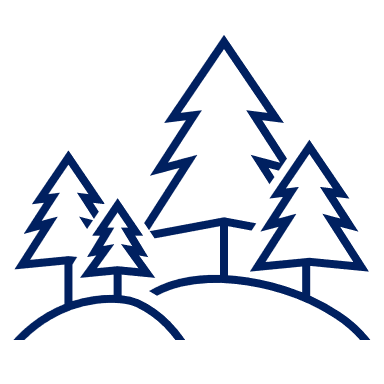 Ranked 5th in the world for safety, health and security*
Best of both worlds: City & Nature
Iconic city and gateway of Australia
Multicultural melting pot
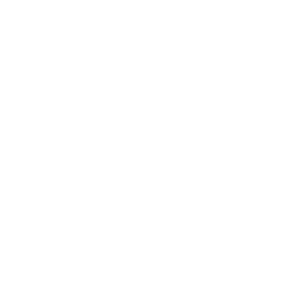 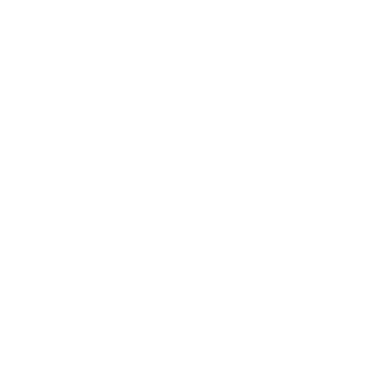 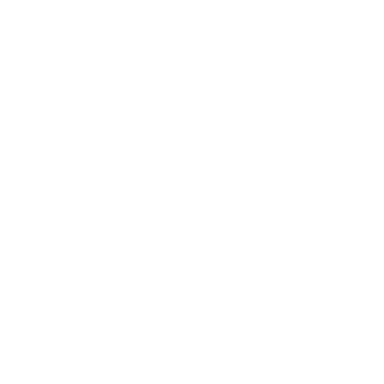 Innovation and knowledge hub
Strong track record of delivering successful events
Accessibility: huge network of flights from all over Asia
Wide variety of touring options for all taste and budgets
Why Sydney?
* 2023 World Population Review
[Speaker Notes: Page 8 or Page 9??]
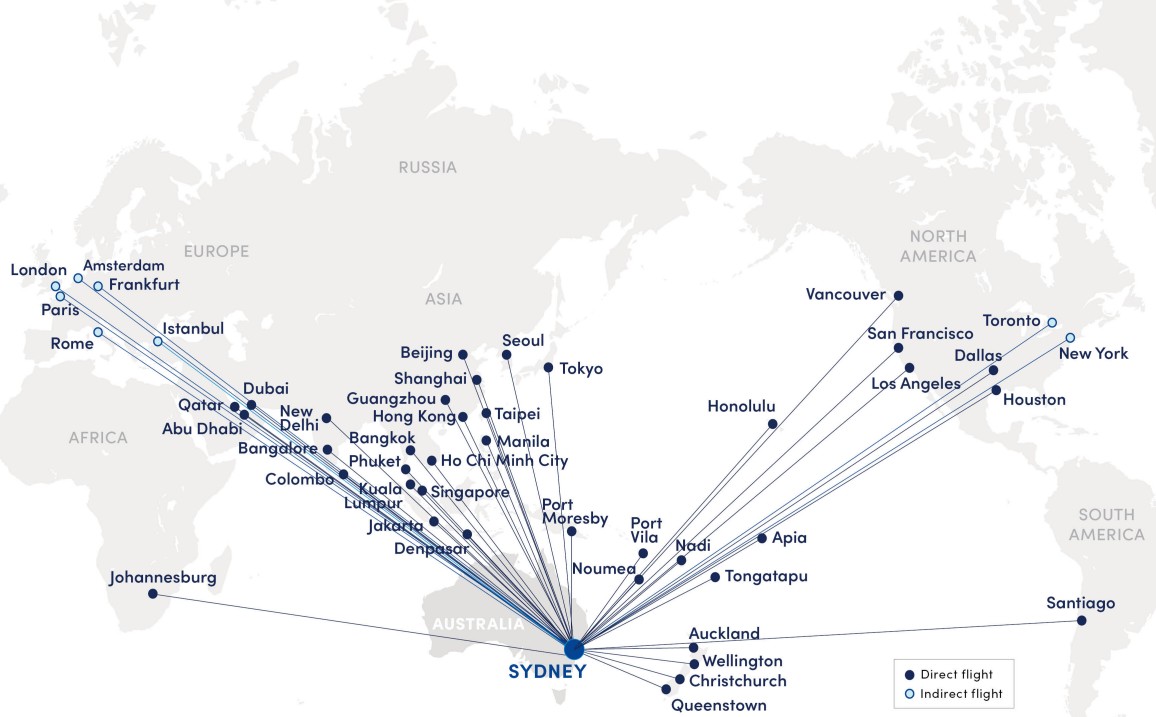 Getting to Sydney
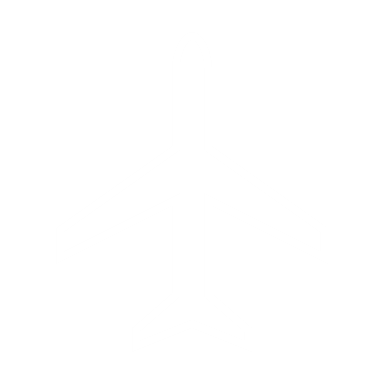 630+ direct international flights per week*
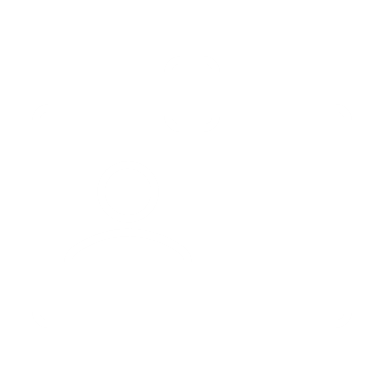 Assistance with visa applications
13-minute train ride from Sydney Airport to city centre
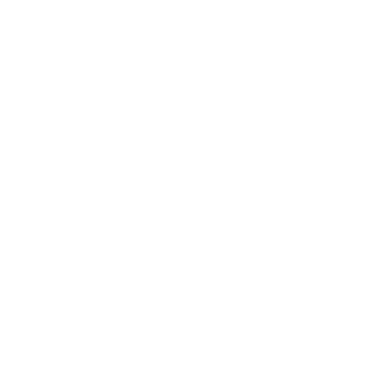 Source: Bureau of Infrastructure, Transport and Regional Economics (BITRE), April 2023
This map is intended to be a graphical overview of a small portion of the flights connecting to Sydney. It does not cover all flights, and some flights may require a connection.
Fast transfers
Sydney Airport is only 8 kilometres from the city centre
Taxi
20-25 minutes

AUD45-55*
USD30-27
EUR27-33^ 
(plus AUD5/USD3 airport toll)
Train
13 minutes

AUD18*
USD12
EUR11^
Car rental
20-25 minutes

AUD60-75*
USD40-50
EUR24-30
(based on a 4-day rental of an economy car)
Shuttle
20-25 minutes

AUD30-35*
USD20-25
EUR12-15^
(plus AUD5/USD 3 airport toll)
* Includes 10% Australian Goods & Services Tax (GST).
^ Currency conversions for comparison purposes only; correct as at October 2023.
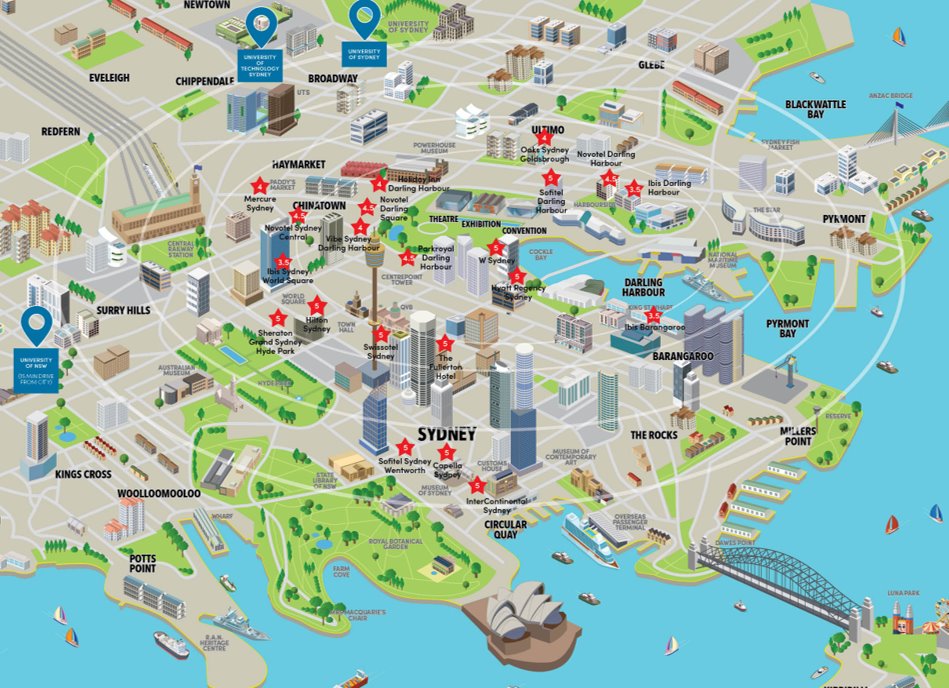 Accommodation
Sydney has over 46,000 hotel/motel rooms and serviced apartments with almost half located in the city centre within walking distance to major venues and attractions. 
Most of the internationally renowned hotel groups are represented in Sydney and our four and five-star properties rival the best in the world.
46,000+ hotel rooms and serviced apartments
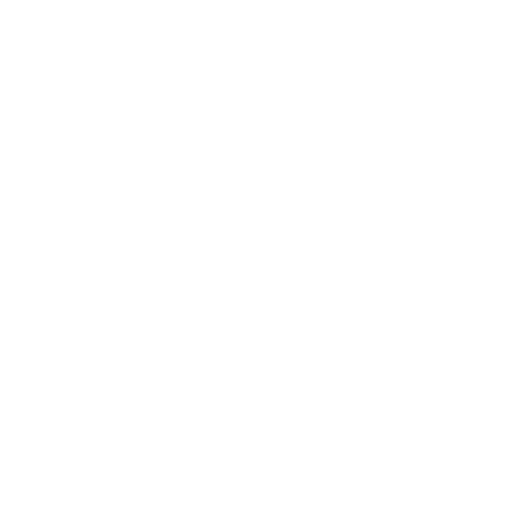 9,000+ hotel rooms only 15-min walk to Darling Harbour
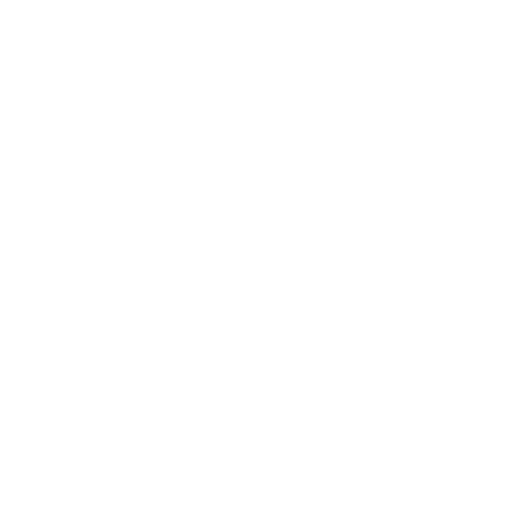 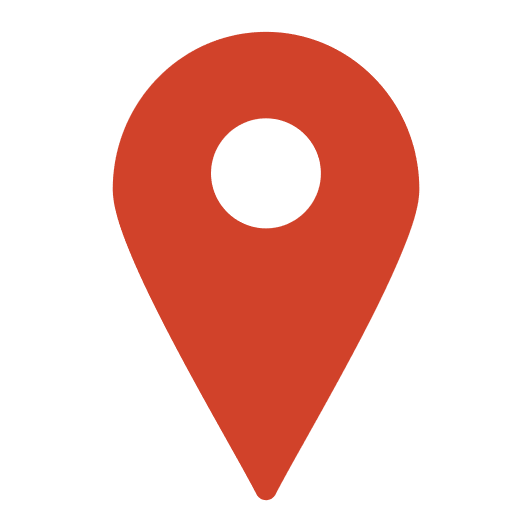 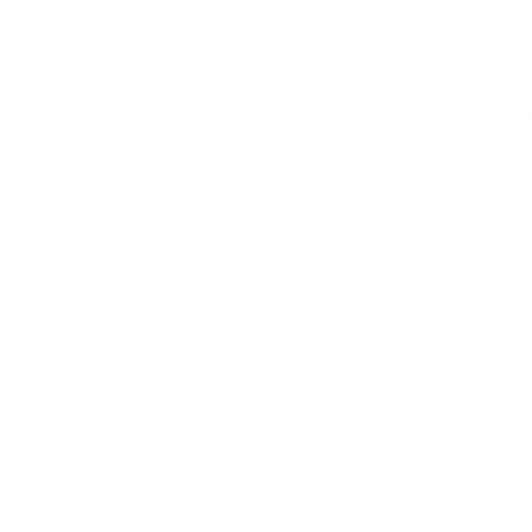 1,000+ budget rooms only 20-min walk to Darling Harbour
[Proposed venue name]
10-min walk
15-min walk
20-min walk
30-min walk
[Speaker Notes: The Legend box can be edited as required.
Overwrite the venue name text and move the red venue marker onto the map to highlight location of your conference venue.]
Iconic Sydney attractions
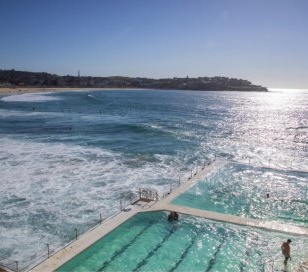 Sydney Opera House
Wildlife Sydney Zoo
Sydney Harbour Bridge
Bondi Beach
Aboriginal Cultural Experience
Shopping
Sailing regatta on Sydney Harbour
The Royal Botanic Garden
Cultural Experiences
BridgeClimb – Burrawa Indigenous experience
The Rocks Aboriginal Dreaming tour
Aboriginal Cultural Tour – Barangaroo Reserve
Blue Mountains Aboriginal Guided Tour
Giralang Guwal Aboriginal dance and cultural education
Sydney Opera House tour
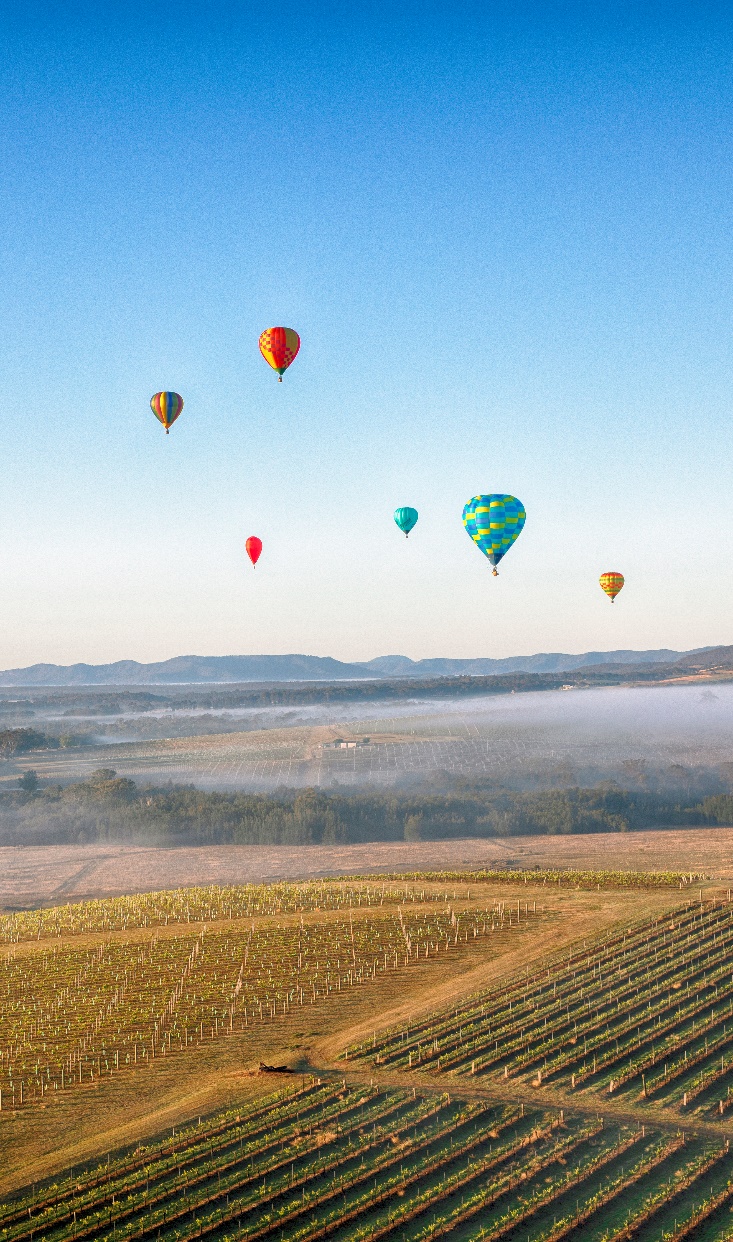 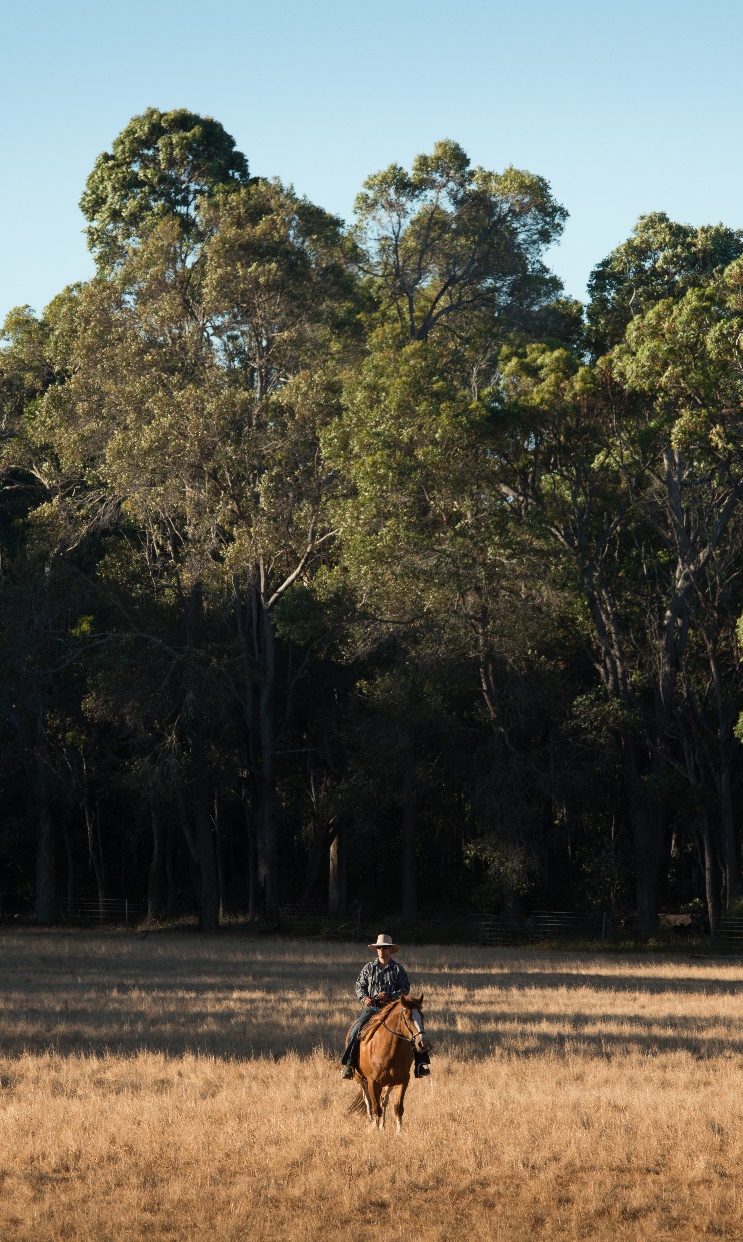 1
2
3
4
Sydney
1.
Hunter Valley
2.5hrs drive north
2.
Port Stephens
3hrs drive north
3.
Glenworth Valley
1h drive north
5
6
7
[Speaker Notes: Remove 4 Green block]
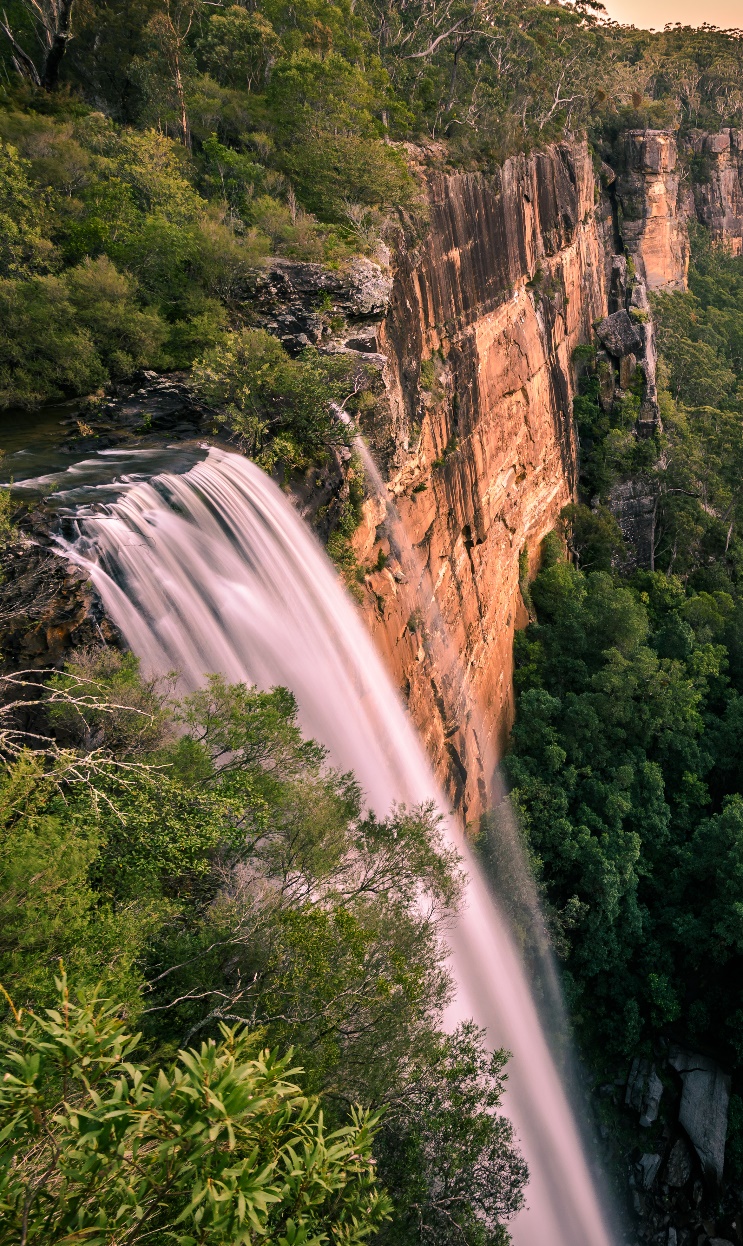 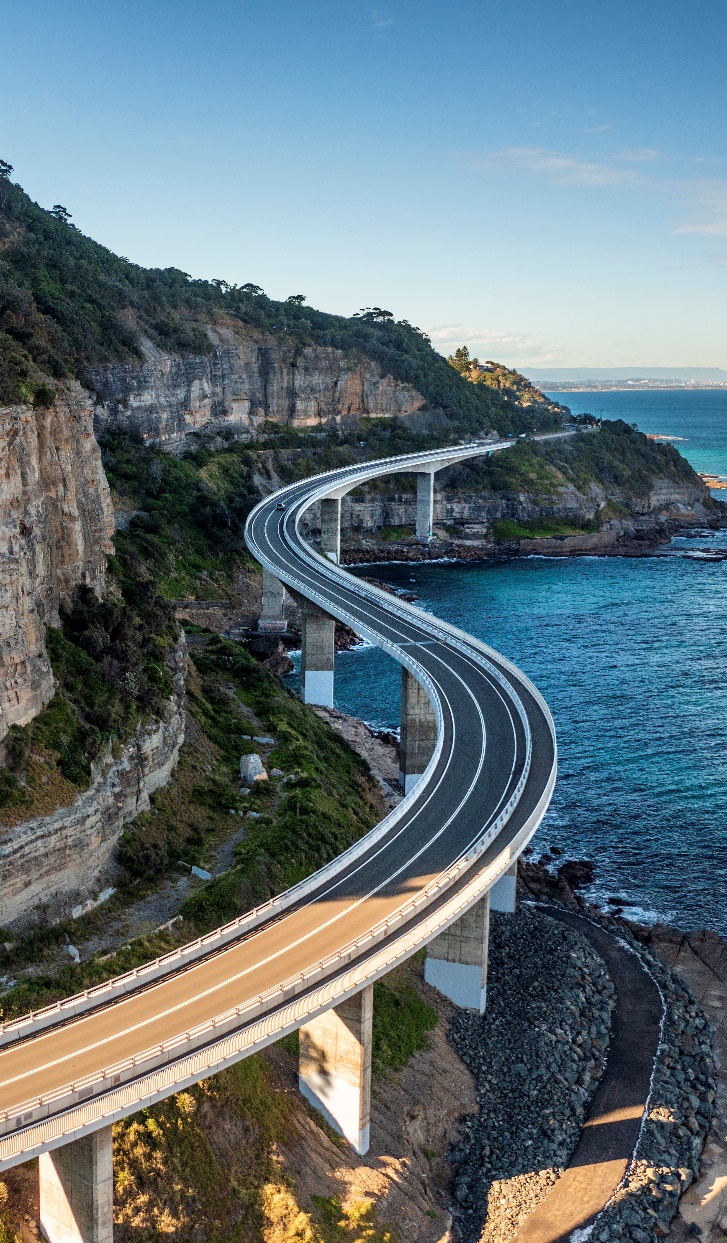 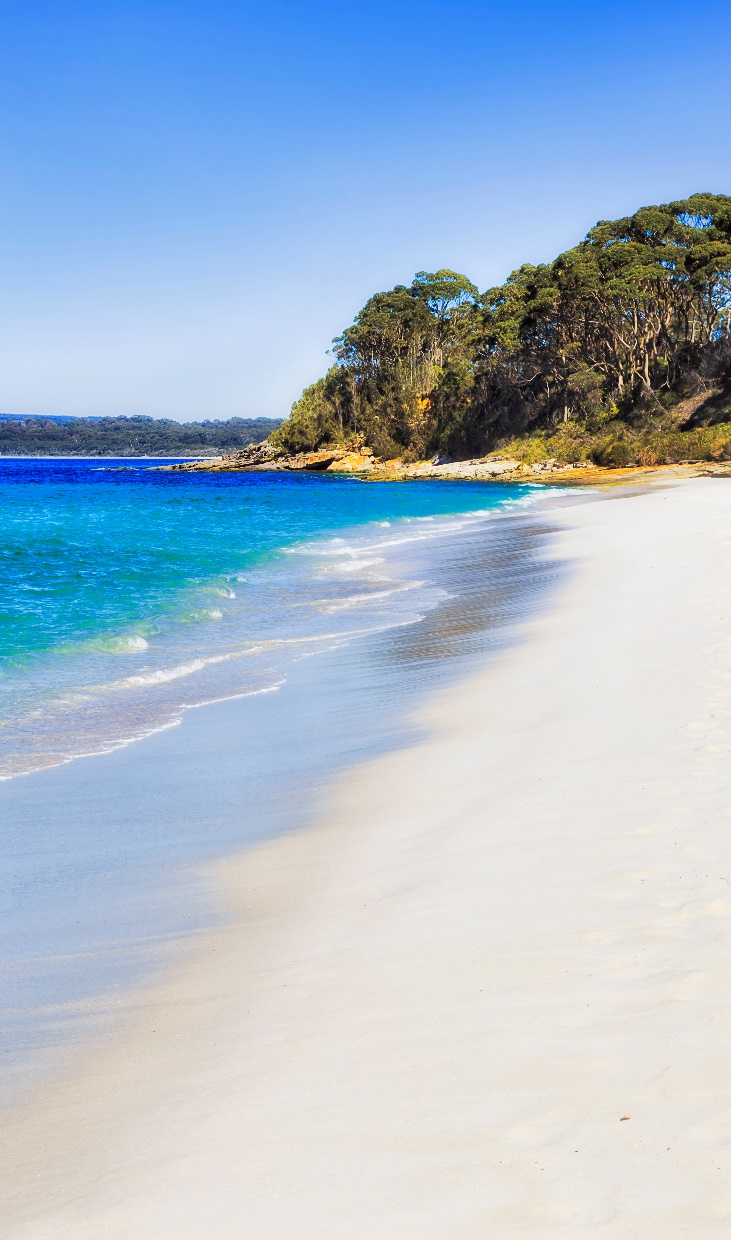 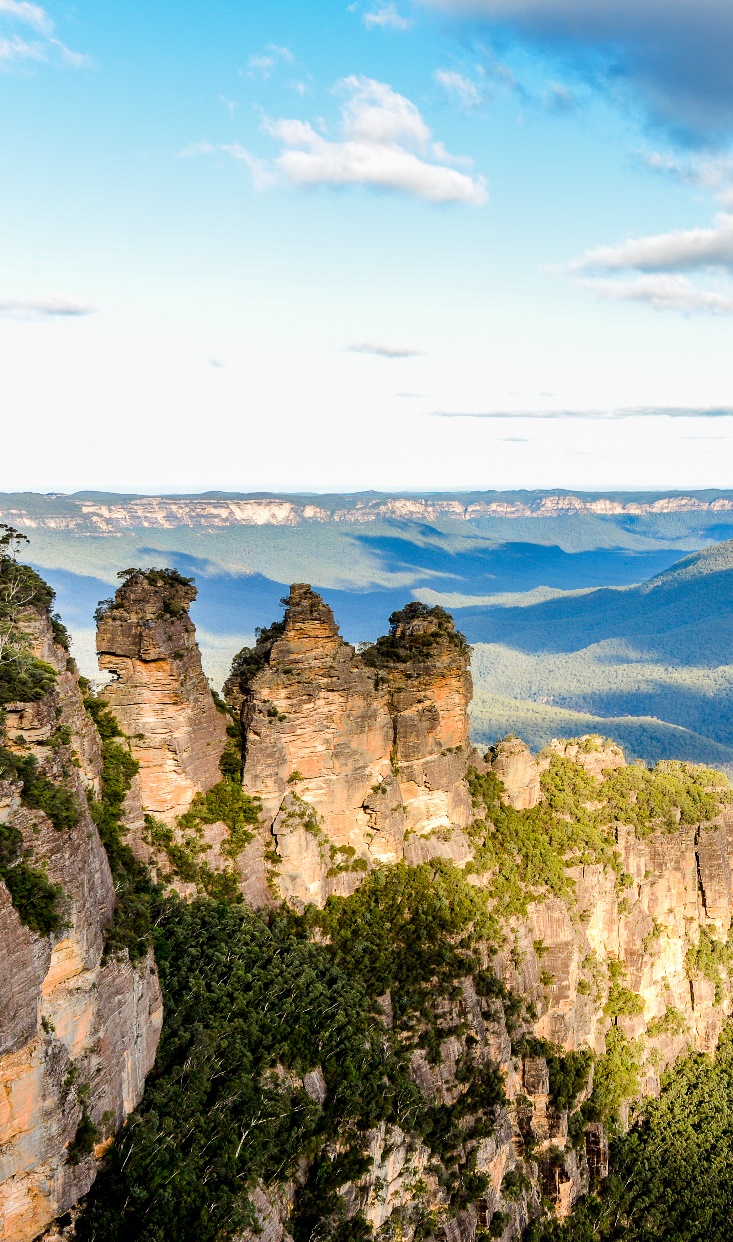 1
2
3
4
Sydney
4.Blue Mountains1.5hrs drive west
5.Wollongong1.5hrs drive south
6.Southern Highlands2hrs drive south
7.Jervis Bay2.5hrs drive south
5
6
7
Conference Venue[venue name]
[details about venue]
[Potential additional points below – adjust as appropriate:]
[Located near/on Sydney’s sparkling harbour, in the heart of the city]
[Only 5 miles (20 minute drive) from Sydney Airport]
[Walk to iconic attractions]
[Surrounded by accommodation, restaurants and cafes to suit all budgets]
[Speaker Notes: Explore BESydney’s Supplier search on our website to find a suitable venue and other suppliers for your event: https://www.besydney.com.au/supplier-search/]
ICC Sydney
Capacity
Level 4 Exhibition Halls total up to 5000 pax (banquet setup)
The Theatre – 8000 pax (tiered)
Darling Harbour Theatre – 2500 pax (tiered)
Pyrmont Theatre – 1000 pax (tiered)
Function rooms

Total function rooms:	70
Largest room sqm:	8000
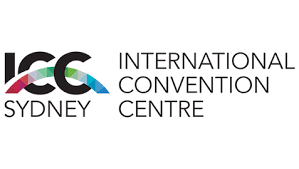 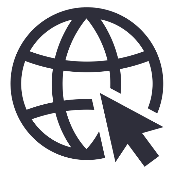 Find out more
ICC Sydney
Capacity (banquet setup)
Grand Ballroom – 2000 pax
The Gallery – 1080 pax 
Parkside Ballroom – 740pax
Function rooms

Total function rooms:	70
Largest room sqm:	8000
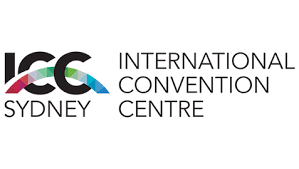 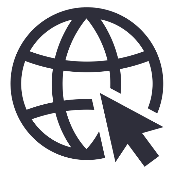 Find out more